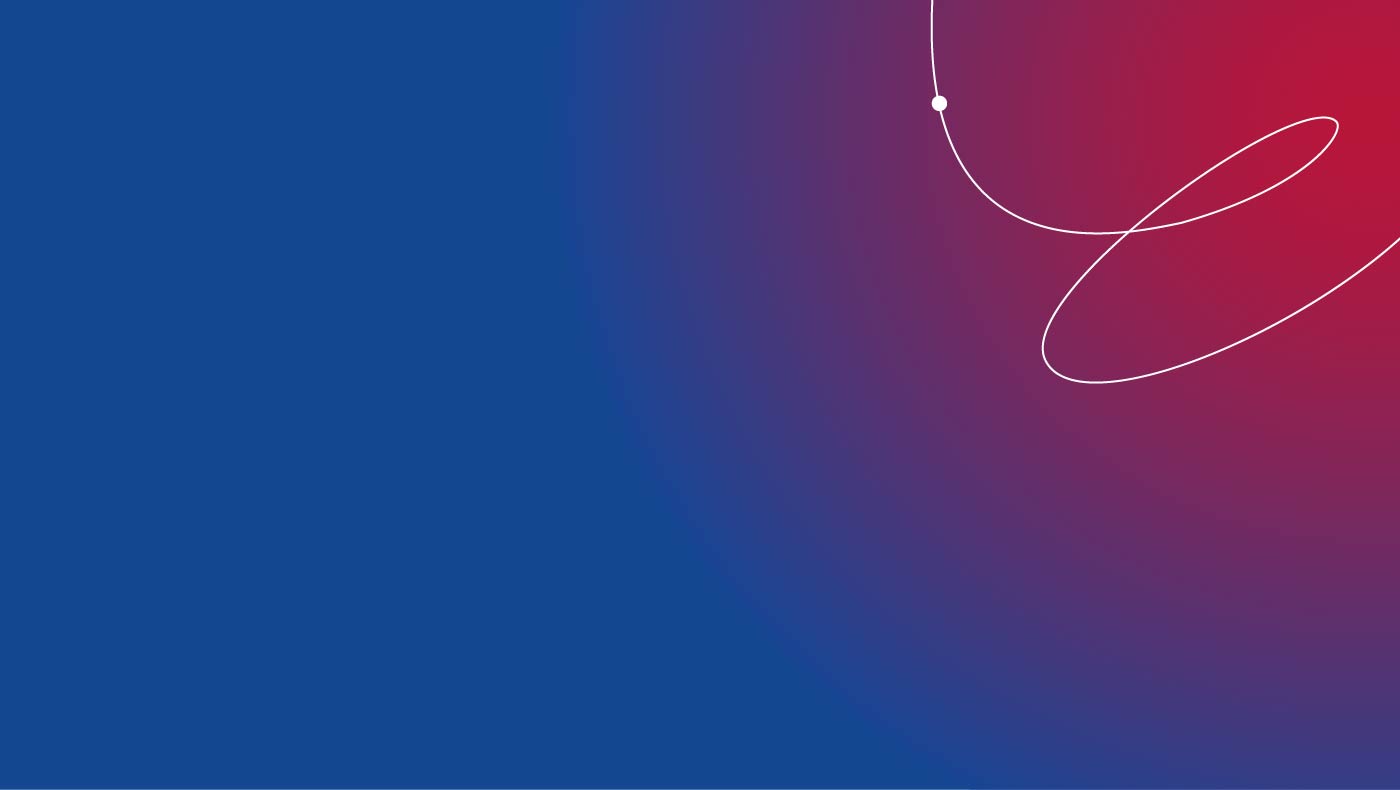 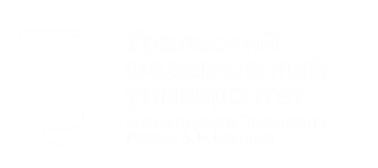 Алгоритм поступления
в 2024 году
Admission 2024
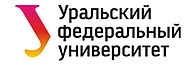 Алгоритм поступления в 2024 г. 			Admission 2024
Информация для поступления 					   	General Information
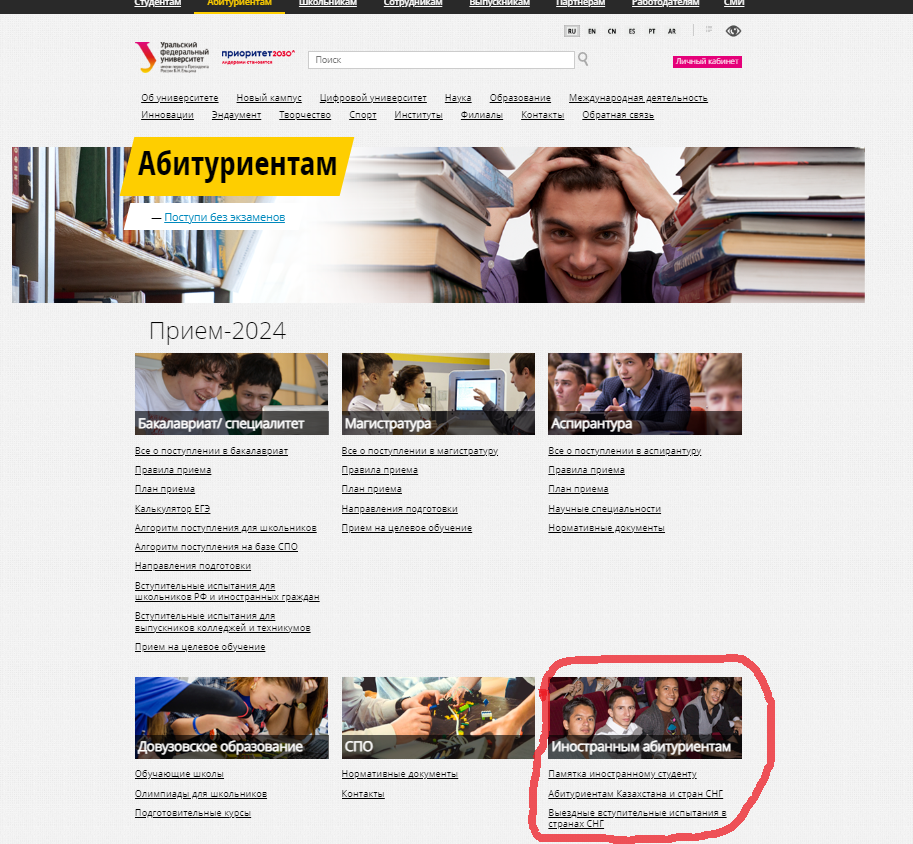 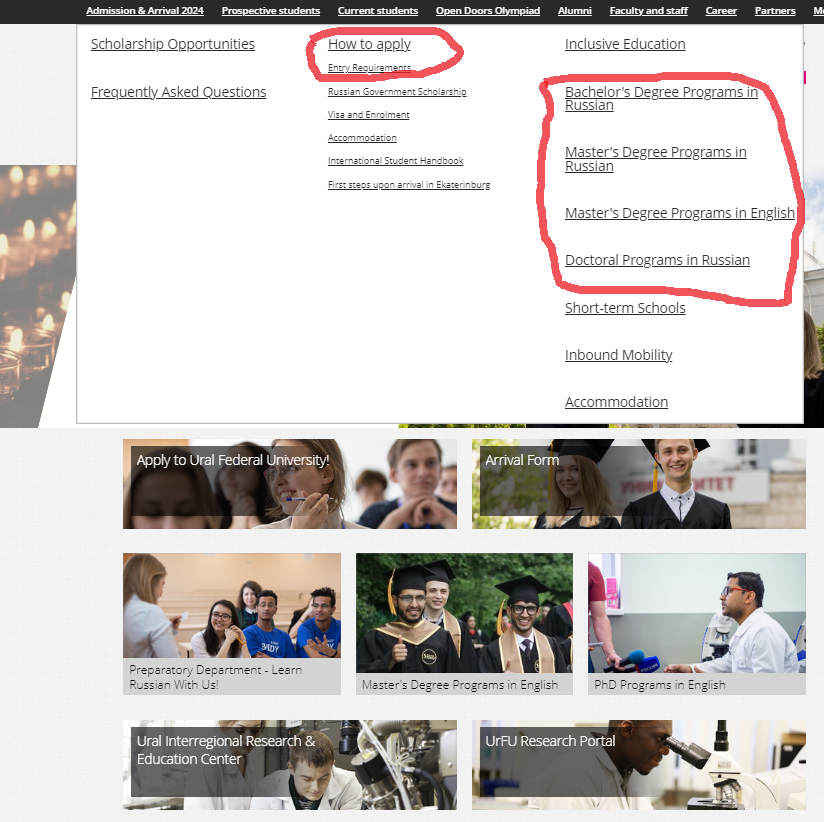 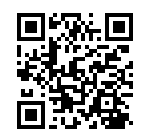 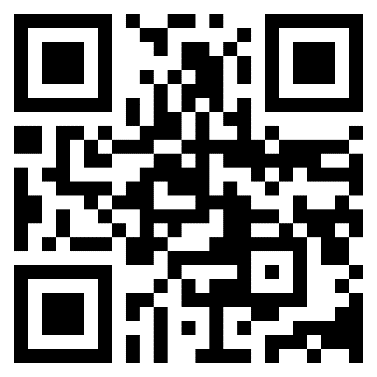 2
2
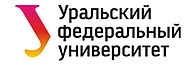 Алгоритм поступления в 2024 г. 		Admission 2024
Структура приема по подразделения	                 Institutes open for Admission
Прием ведется в 
13 институтах
The admission is open in
13 institutes
3
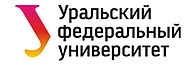 Алгоритм поступления в 2024 г. 			                  Admission 2024
Направления подготовки				     	      Programs open for Admission
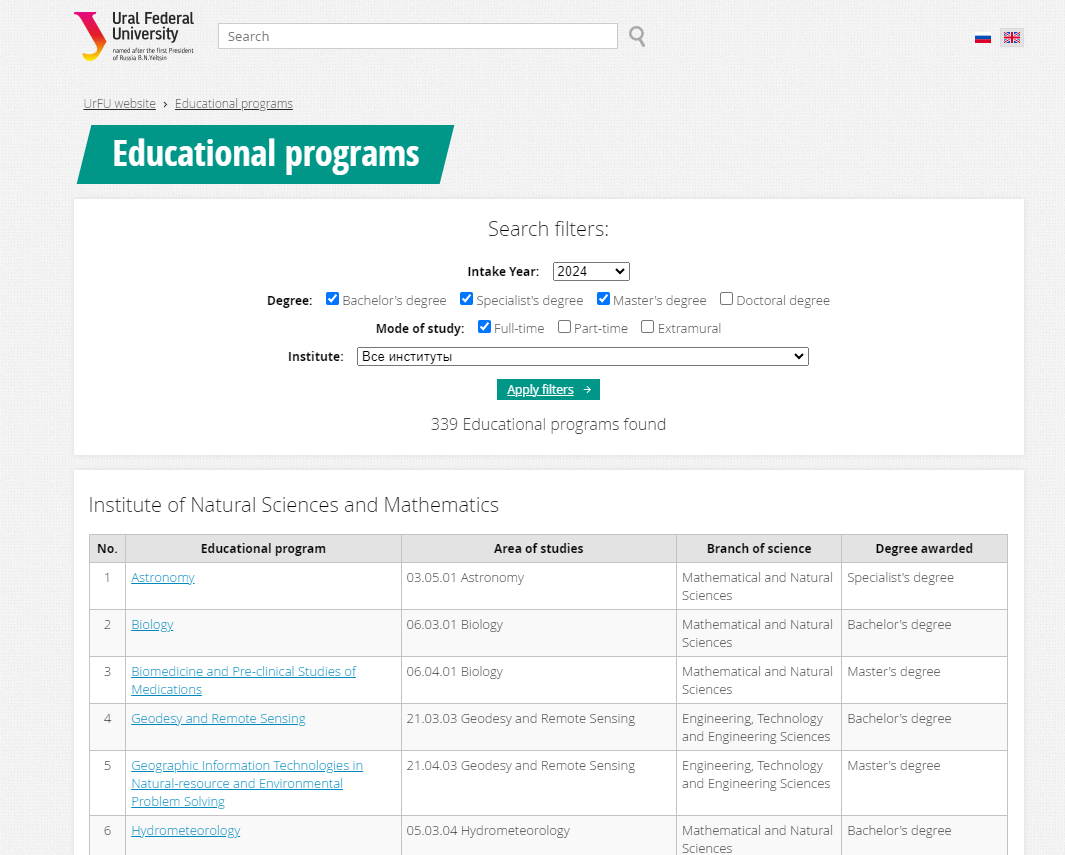 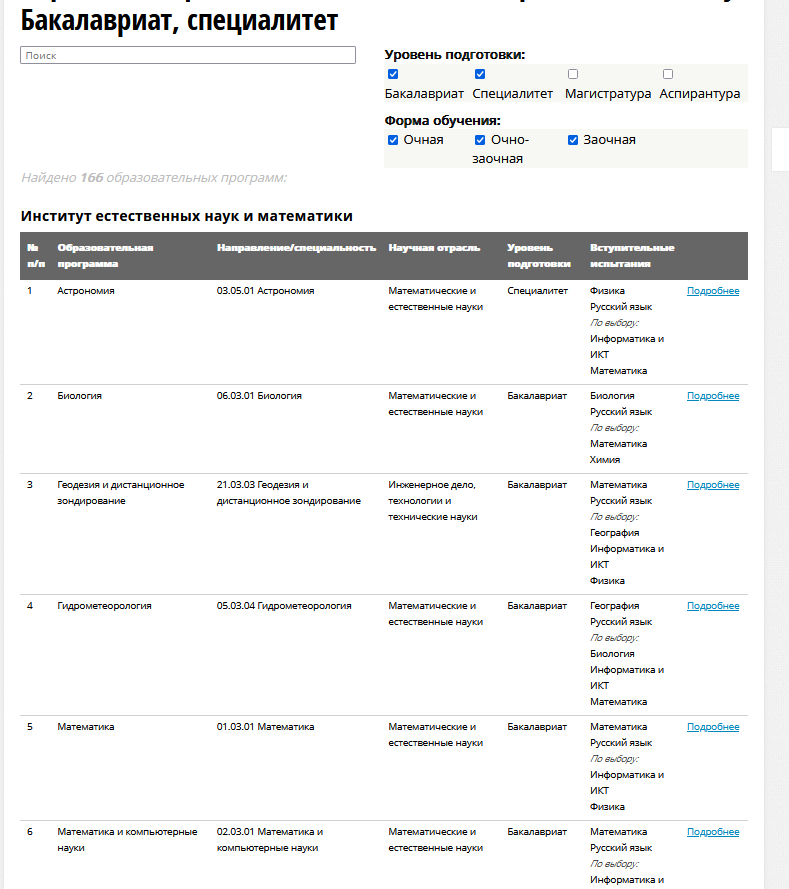 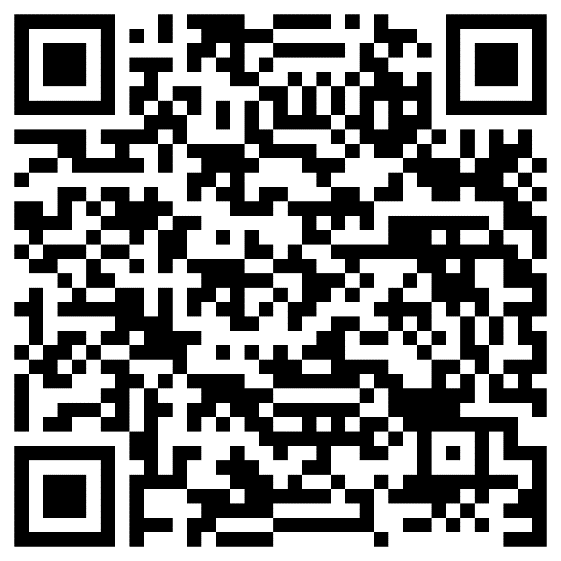 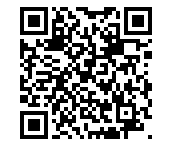 4
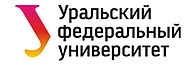 Алгоритм поступления в 2024 г. 			              Admission 2024
Вступительные испытания							      Entrance exams
Компьютерное тестирование — для абитуриентов бакалавриата и специалитета

Собеседование – для поступающих в магистратуру

Квотники (бюджетники) – без вступительных испытаний
Computer-based test — for Bachelor’s and Specialist’s Degrees applicants

Interview – for Master’s Degree applicants

Scholarship – no entrance exams!
5
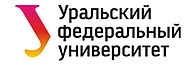 Алгоритм поступления в 2024 г. 			              Admission 2024
Минимальные баллы для поступления				Performance and admission
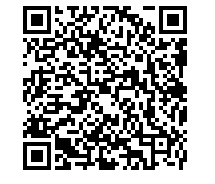 6
6
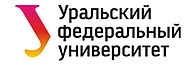 Алгоритм поступления в 2024 г. 			              Admission 2024
Минимальные баллы для поступления			Performance and admission
Минимальное количество баллов устанавливается Приемной комиссией университета
В случае, если минимальное количество баллов поступающего ниже минимального количества баллов, установленного УрФУ, абитуриент выбывает из конкурса
The minimum score for admission to the University is set by the Admissions Committee
If the minimum number of points of the applicant is lower than the minimum number of scores set by the University, the applicant is dropped from admission competition
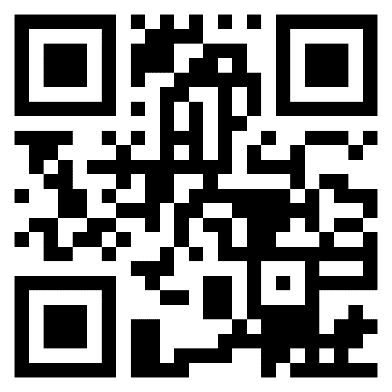 Программы и демо-варианты
school.urfu.ru
Entrance exams demo-versions
school.urfu.ru
7
7
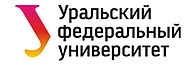 Алгоритм поступления в 2024 г. 			              Admission 2024
Особые вступительные испытания 			        Special Entrance Exams
Специальные вступительные испытания творческой и профессиональной              направленности по 11 направлениям подготовки: 
07.03.01 «Архитектура» / Architecture
29.03.04 «Технология художественной обработки материалов» / Jewelry Making Technology
42.03.02 «Журналистика» / Journalism 
42.03.04 «Телевидение» / Television
42.03.05 «Медиакоммуникации» / Media Communications
45.03.01 «Филология» / Philology
49.03.01 «Физическая культура» / Physical Education
49.03.02 «Физическая культура для лиц с отклонениями в состоянии здоровья» / Adapted Physical Education
49.03.04  «Спорт» / Sport
50.03.03 «История искусств» / History of Arts
54.03.01 «Дизайн» / Design
Очно или с использованием дистанционных технологий (по выбору абитуриента)
Both on- and offline (applicant’s choice)
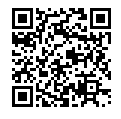 8
8
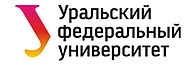 Алгоритм поступления в 2024 г. 			              Admission 2024
Прием документов 								 Documents submission
20 июня 2024
 – начало приема документов
June 20, 2024 – official admission start
Способы подачи документов
Лично (по адресу: г. Екатеринбург, ул. Мира, 19, кабинет ГУК-209) 
По почте admission@urfu.ru
How to apply for admission
In person(address: Ekaterinburg, 19 Mira st., ГУК-209) 
By email: admission@urfu.ru
9
9
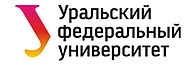 Алгоритм поступления в 2024 г. 		                  	              Admission 2024
Documents required for admission
Абитуриент предоставляет
Документ, удостоверяющий личность и гражданство (паспорт, удостоверение личности), с нотариально заверенным переводом на русский язык
Scan of the applicant’s passport, supplemented with a notarized translation of it into the Russian language
Документ о предыдущем образовании, с нотариально заверенным переводом на русский язык. Документ об образовании должен быть легализован в установленном законом порядке: https://www.nic.gov.ru/ru/proc/lega
Scan of the previous education document, supplemented with a notarized translation of it into the Russian language. This document should be legalized: https://www.nic.gov.ru/ru/proc/lega
Документ, отражающий успеваемость абитуриента в ходе получения предыдущего образования (приложение с оценками), с нотариально заверенным переводом на русский язык.
A document reflecting the applicant's academic performance in the course of previous education (transcript of grades), with a notarized translation into Russian language.
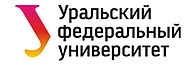 Алгоритм поступления в 2024 г. 		                  	              Admission 2024
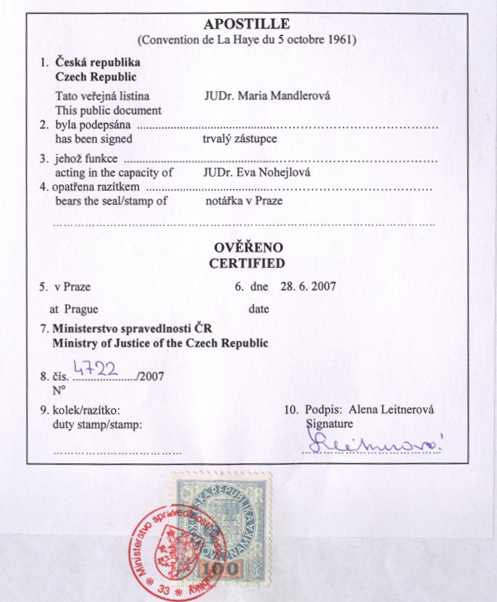 Виды легализации

Апостиль
Консульская 
легализация
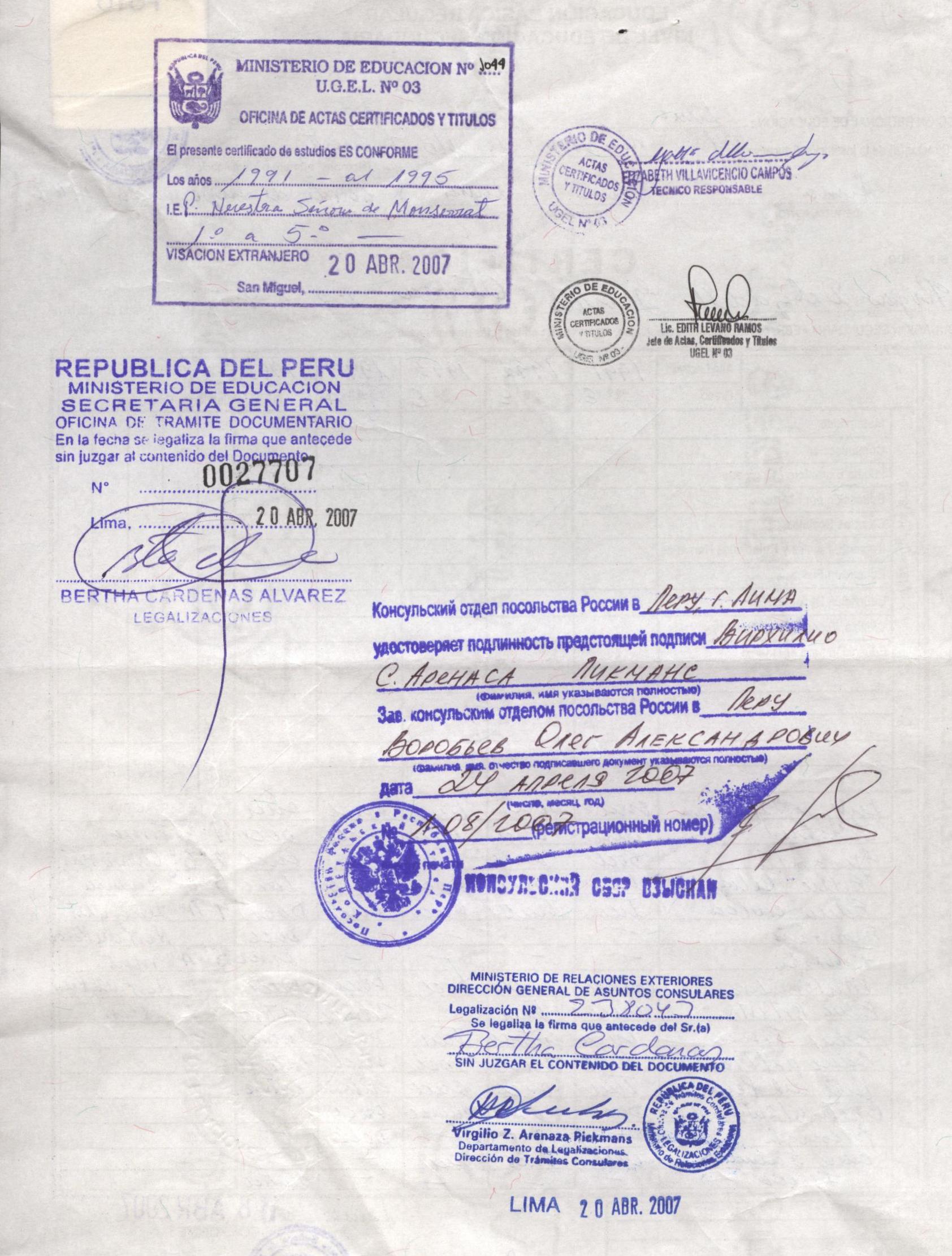 Types of legalization

Apostille
Consular legalization
11
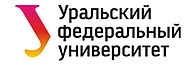 Алгоритм поступления в 2024 г. 		                  	              Admission 2024
Стоимость обучения										Tuition fees
Приказ размещен на сайте университетаСтраницы 44-91

Скидки для выпускников Подготовительного факультета (25 %) Cтраницы 56-68
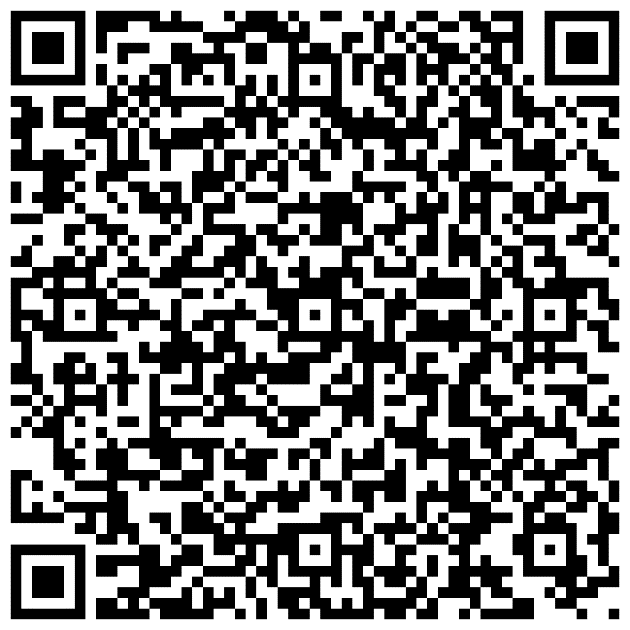 The tution fees can be accessed herep. 44-91

Discounts for Preparatory Department graduates (25 %) p. 56-68
12
12
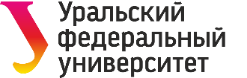 Алгоритм поступления в 2024 г. 		                  	              Admission 2024
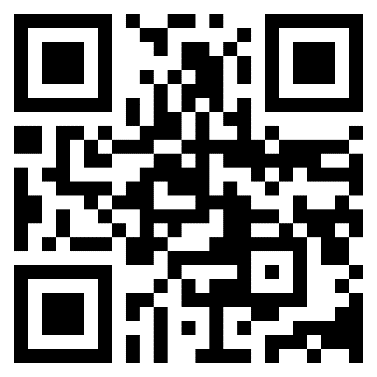 #ХочувУрФУ
Приемная комиссия+7 (343) 375‑94‑91, e.v.elantseva@urfu.ru г. Екатеринбург, ул. Мира, 19, каб. ГУК-109

+7 (343) 375-46-27, admission@urfu.ru г. Екатеринбург, ул. Мира, 19, каб. ГУК-209
13